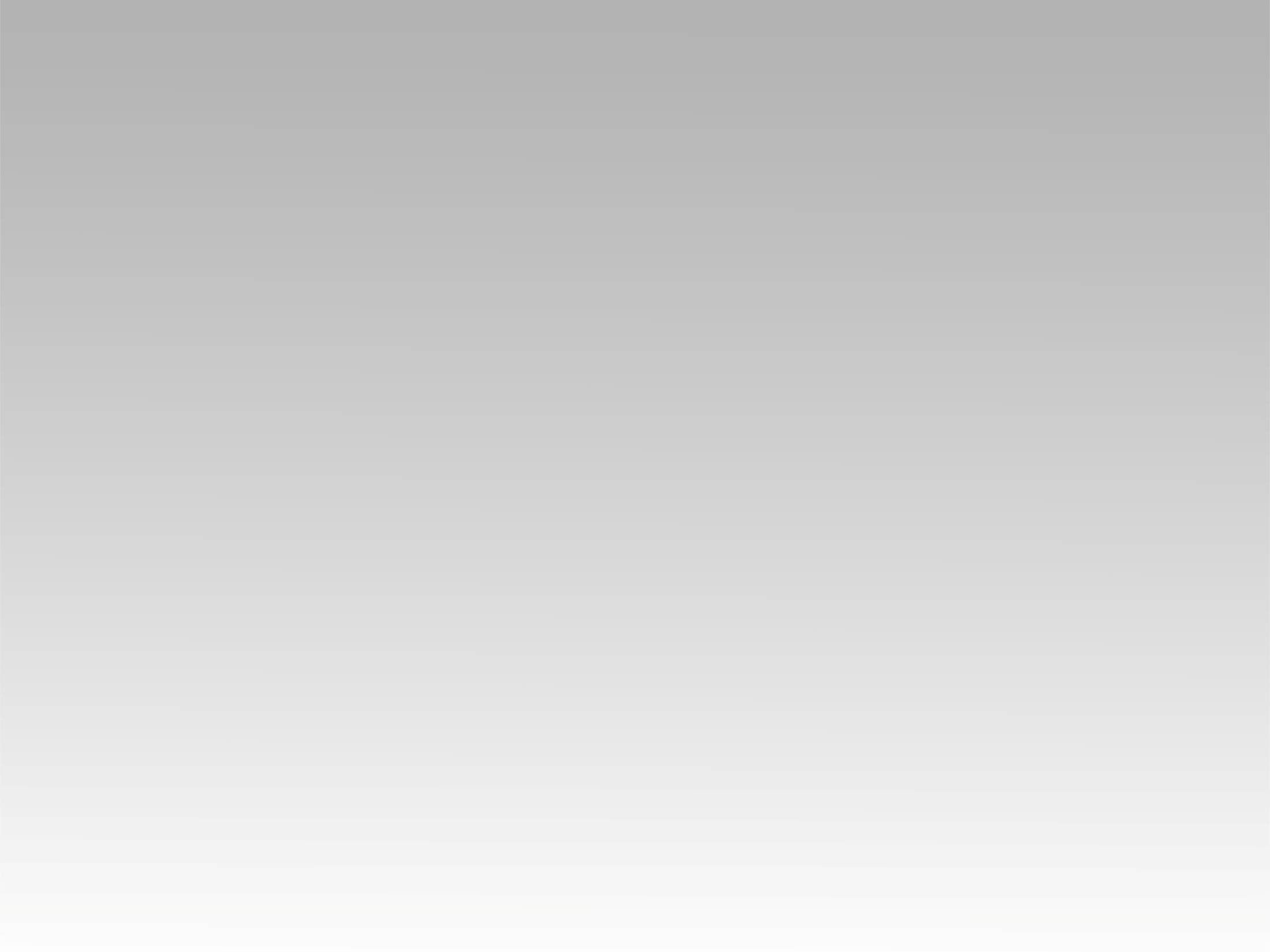 تـرنيــمة
في يوم خوفي
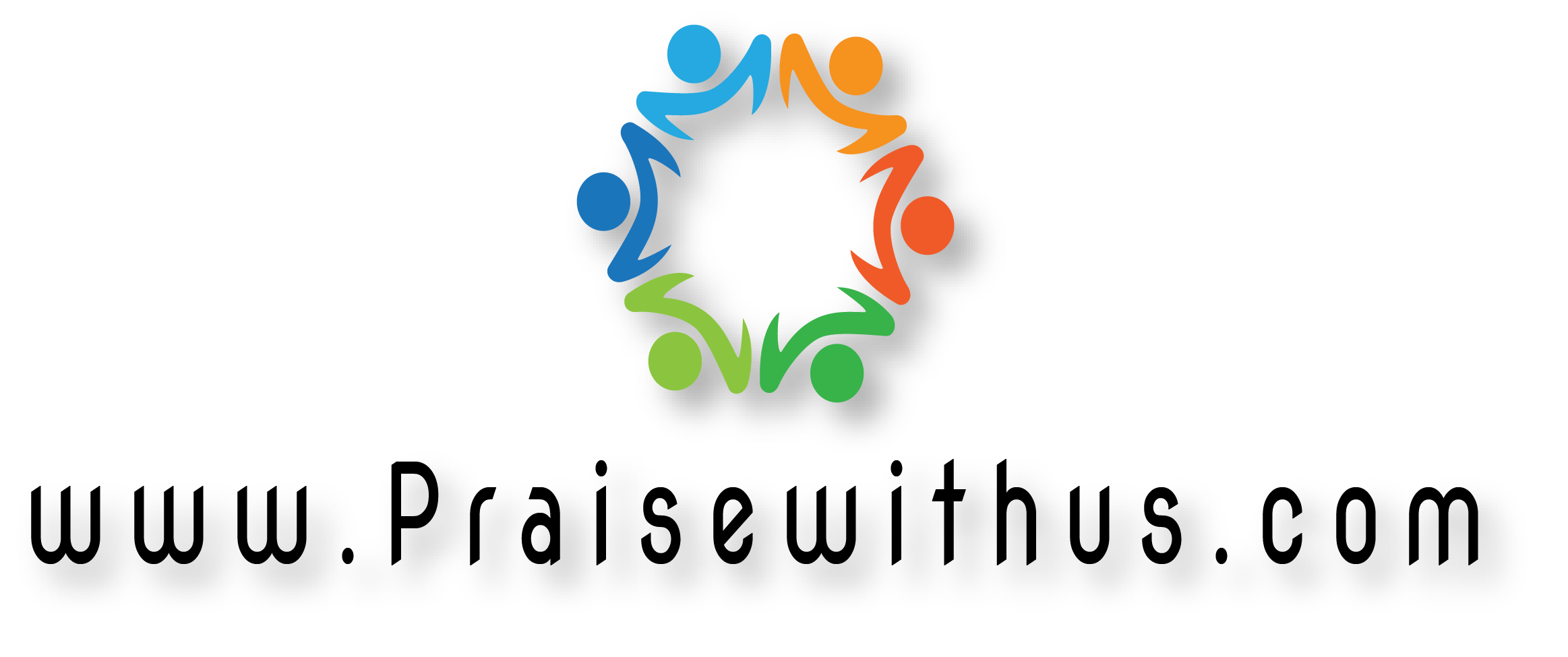 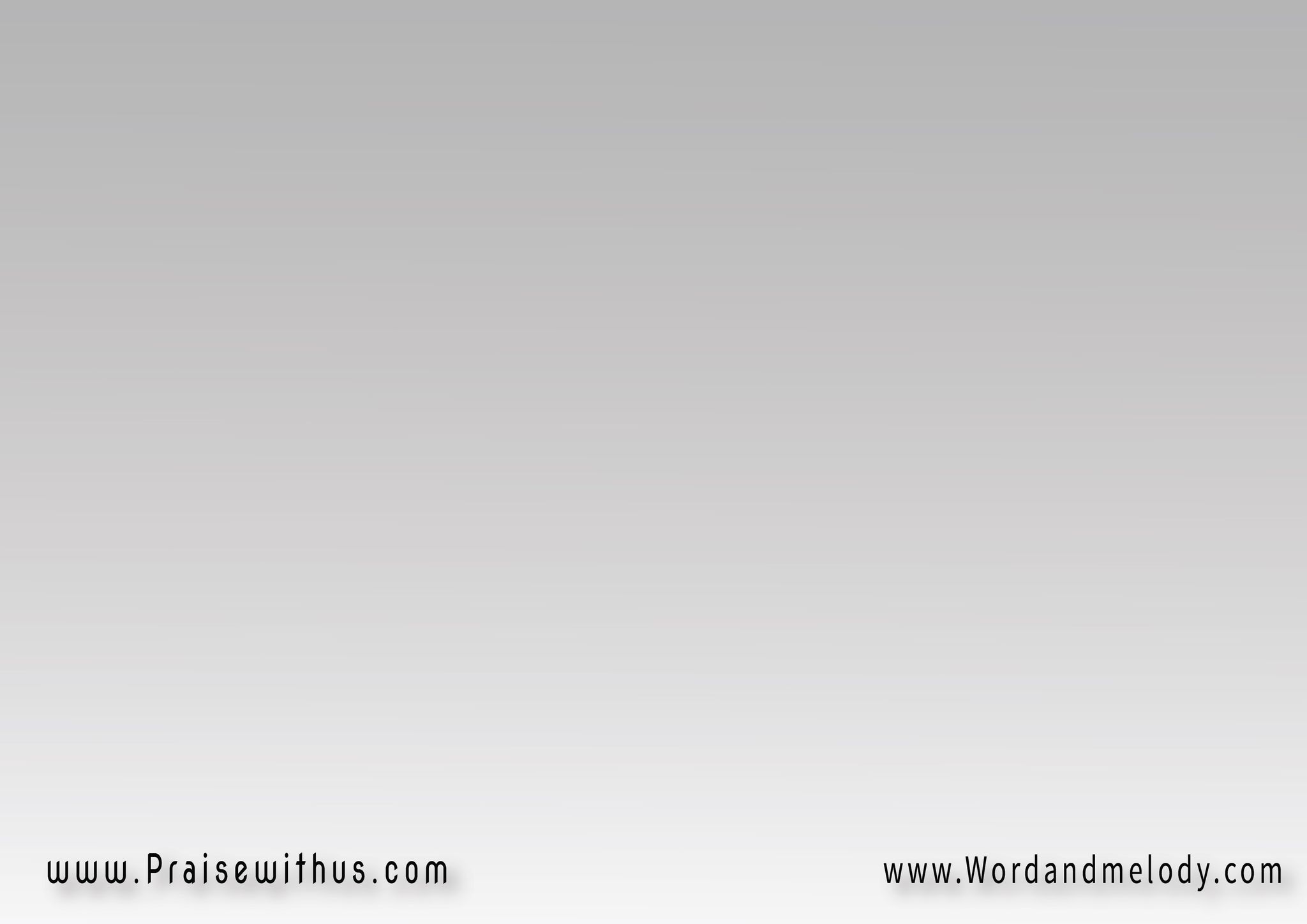 1- 
في يوم خوفي.
أنا عليك أتكل (مز ٥٦: ٣).
توكلت فلا أخاف.  
ماذا يصنع بي إنسان 
(مز ١١٨: ٦).
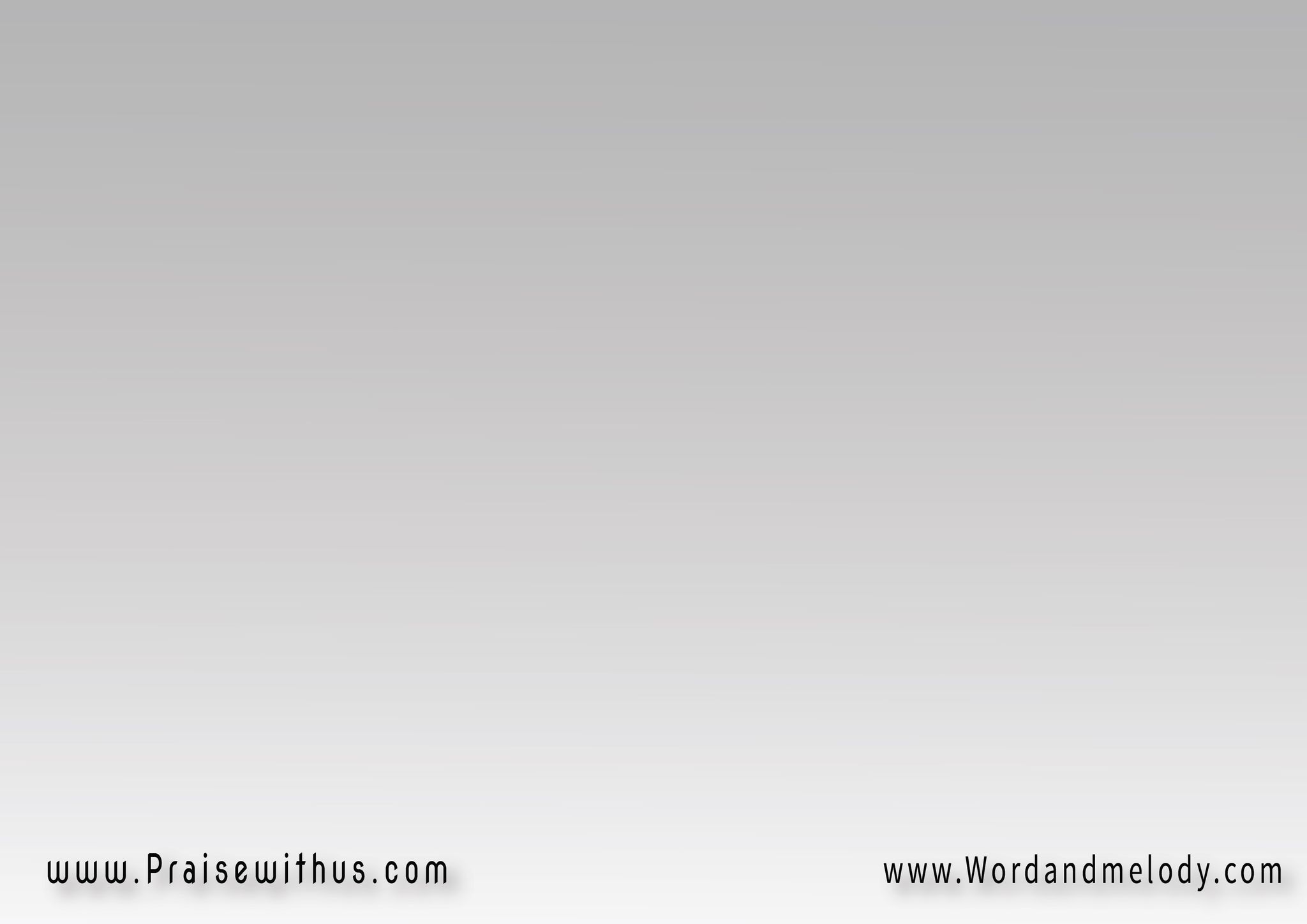 + قال الرب:   
ادعني في يوم الضيق 
  أنقذك.     
فتمجدني لأَنِّي فاديك 
(مز ٥٠: ١٥)
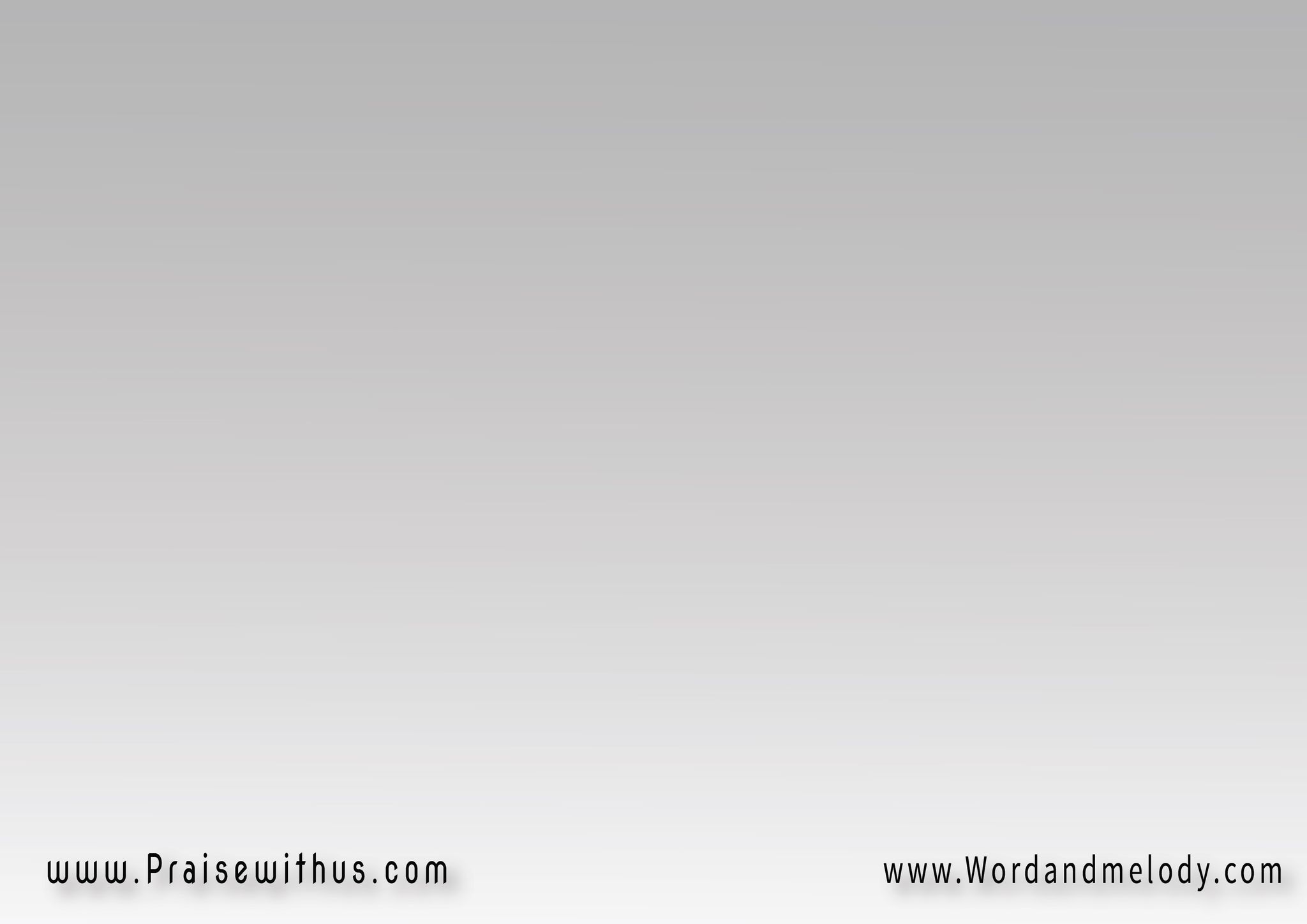 2- 
في يوم بلوايا
  أصابوني وكان الرب 
 سندي وأخرجني للرحب.  
  وخلصني بمسرته 
(مز ١٨: ١٨، ١٩).
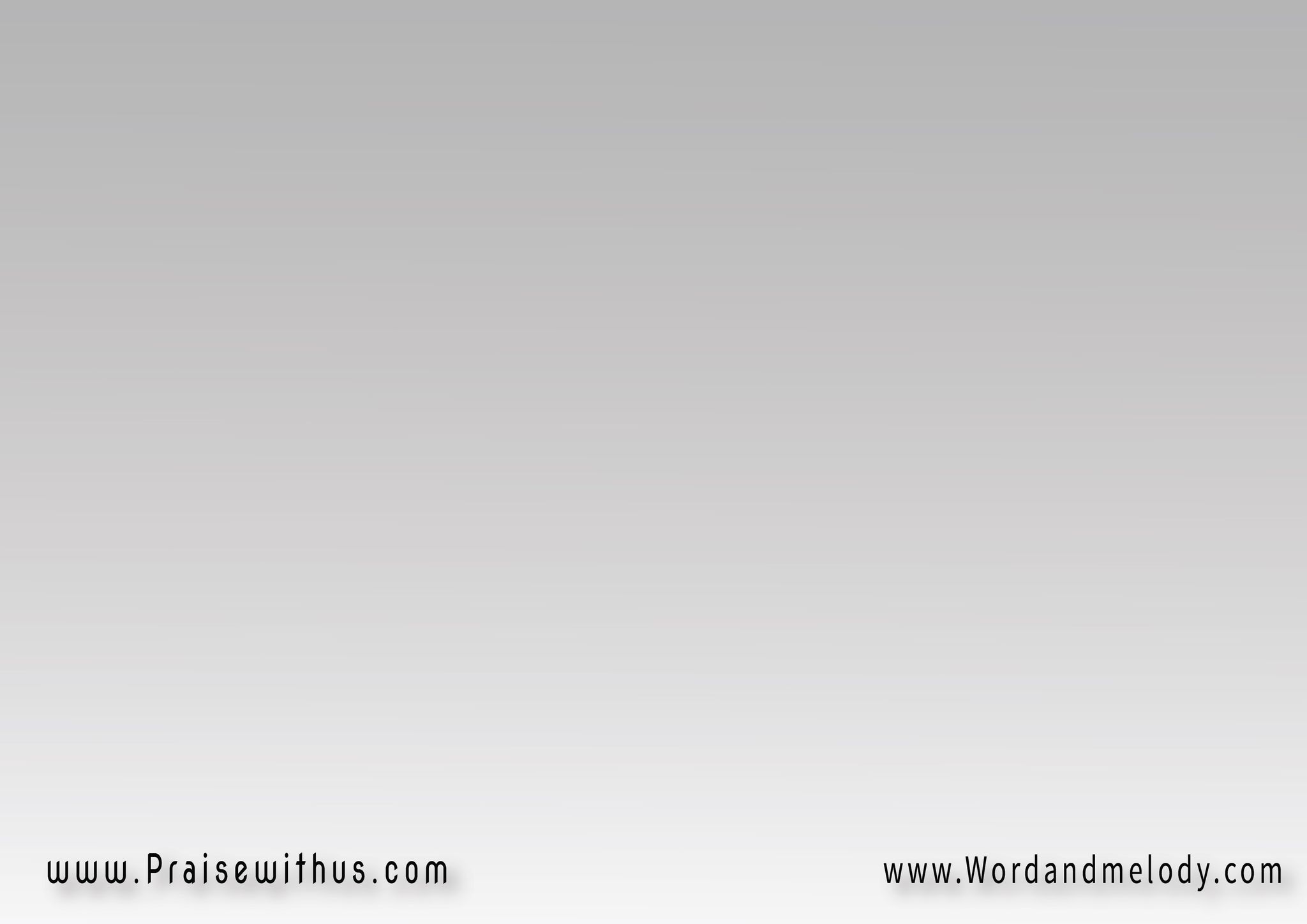 + قال الرب:   
ادعني في يوم الضيق 
  أنقذك.     
فتمجدني لأَنِّي فاديك 
(مز ٥٠: ١٥)
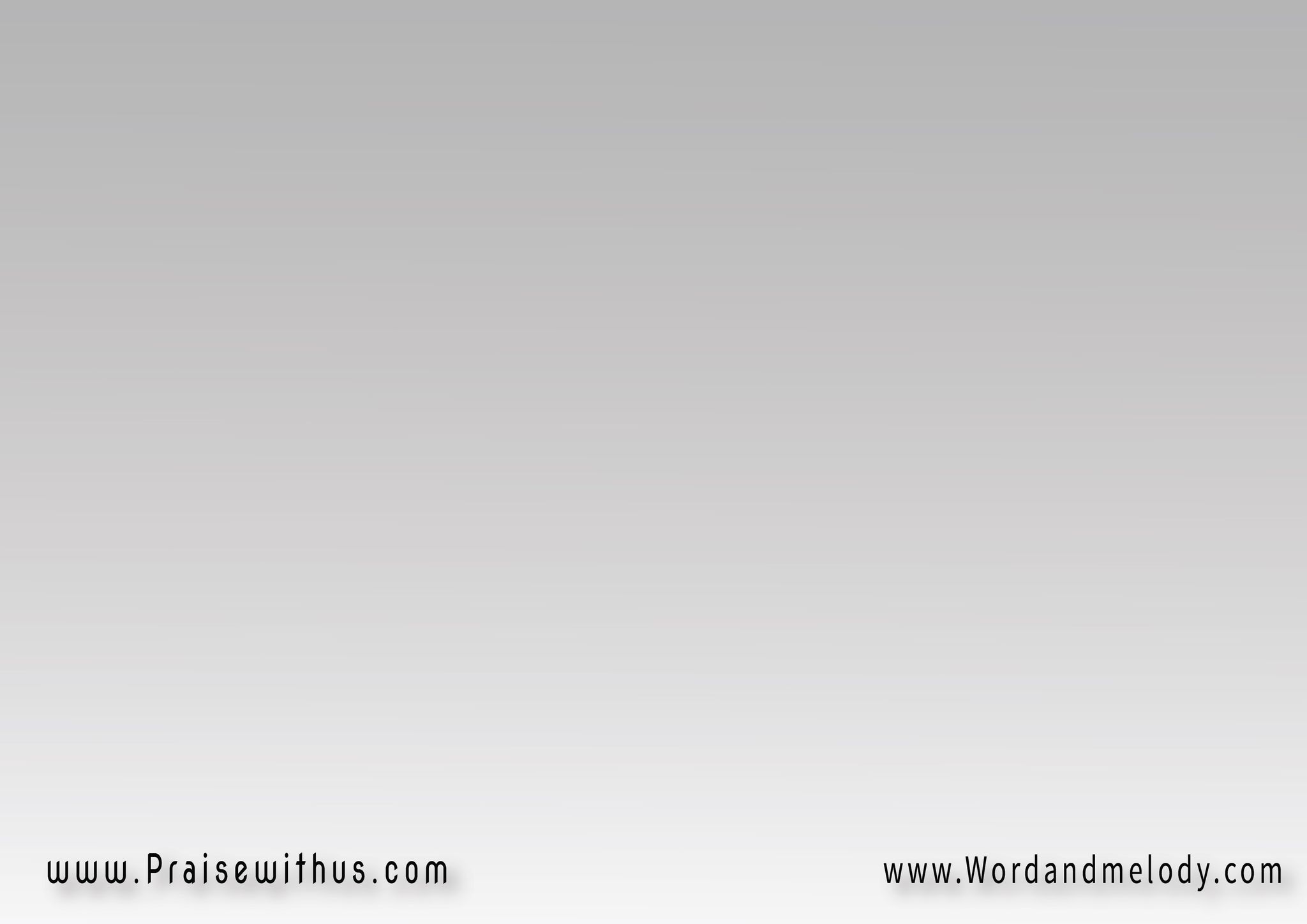 3- 
في يوم ضيقي.
 أدعوك فأنت المجيب
لأنك عظيم أنت وصانع. 
عجائب ما أعظمك 
(مز ٨٦: ٧، ١٠).
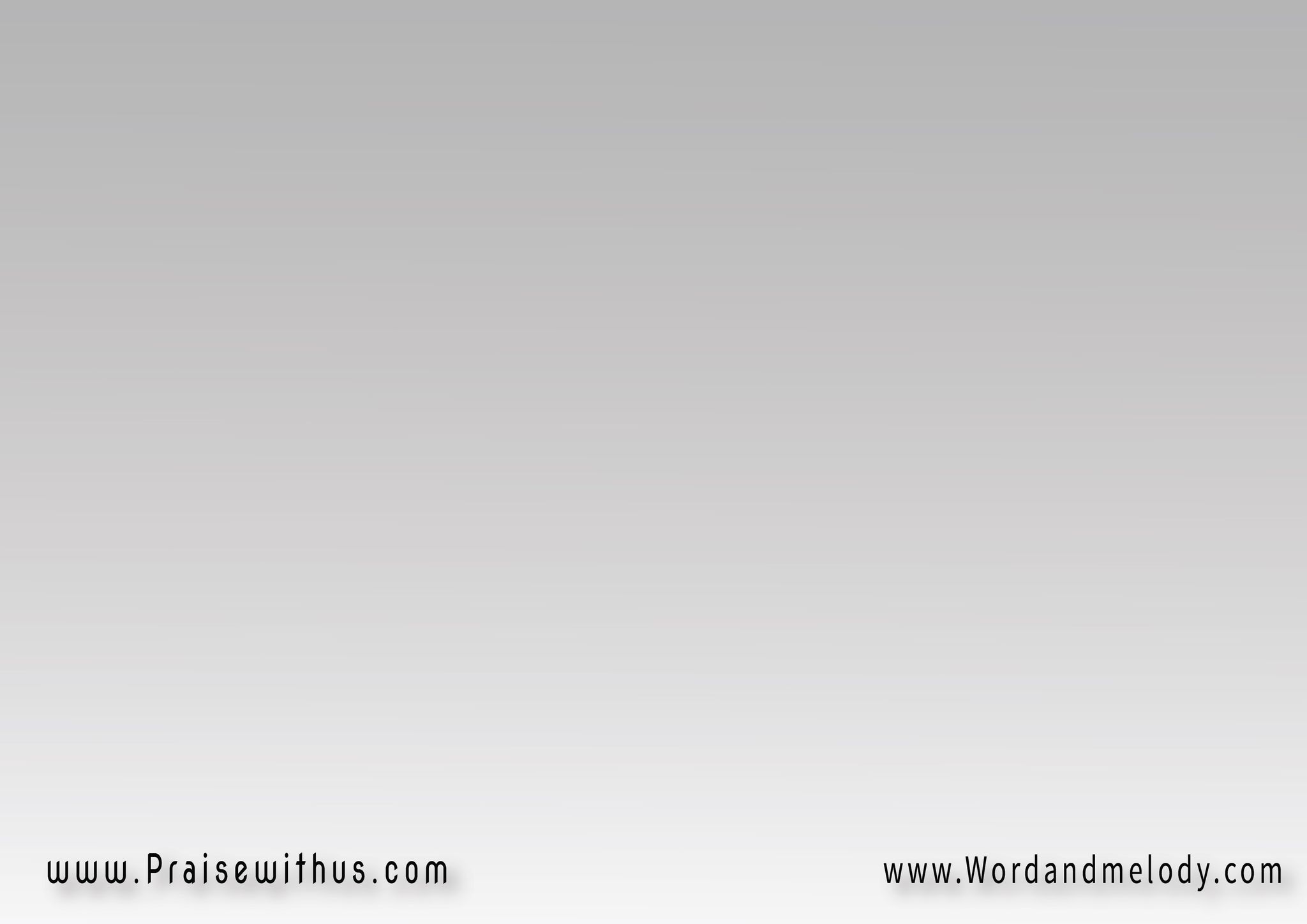 + قال الرب:   
ادعني في يوم الضيق 
  أنقذك.     
فتمجدني لأَنِّي فاديك 
(مز ٥٠: ١٥)
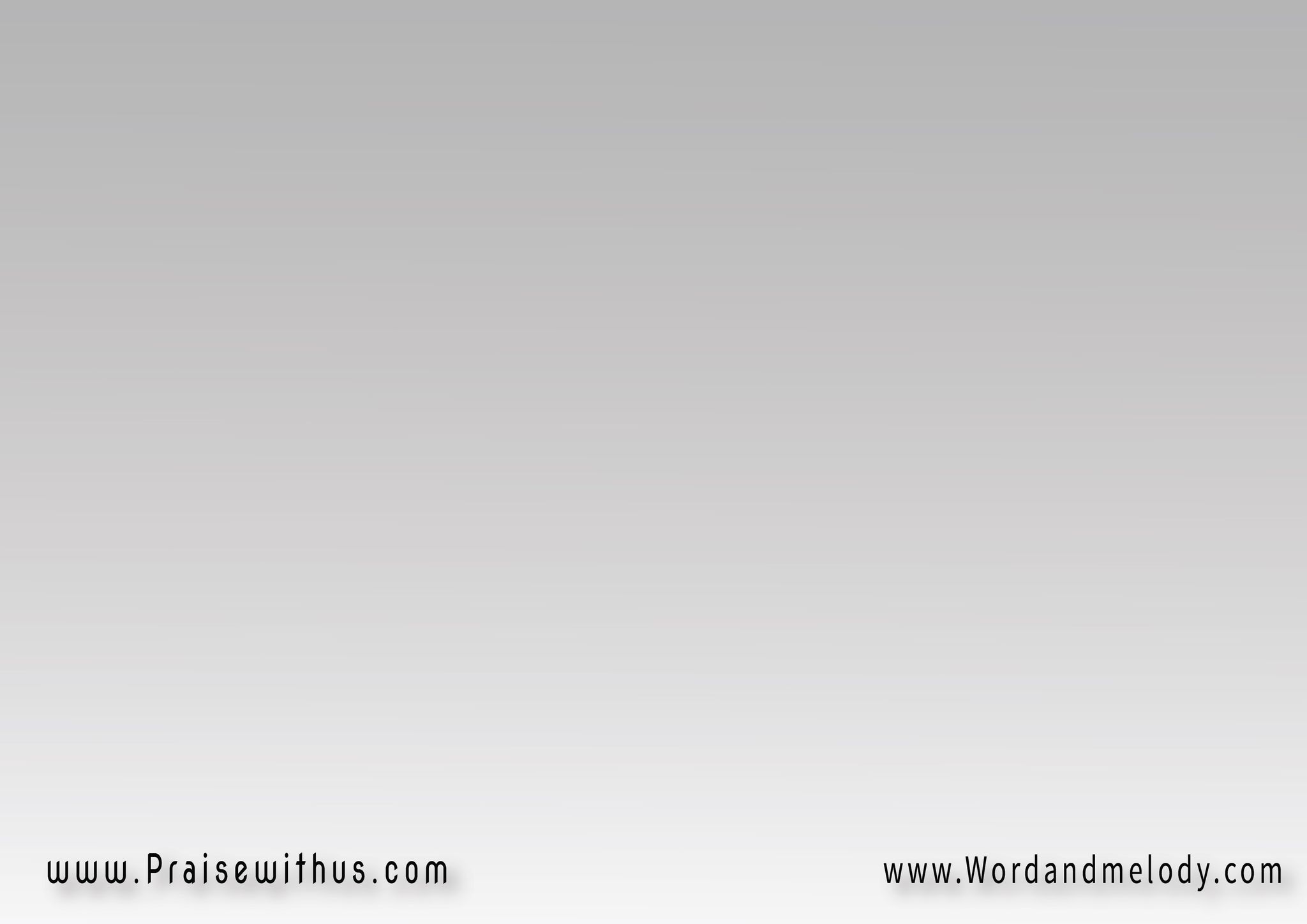 4- 
في يوم ضيقي.
لا تحجب وَجْهَك عني
أشرفتَ من علو قدسك.   
وأطلقتني لأسبحك. 
(مز ١٠٢: ٢، ١٩).
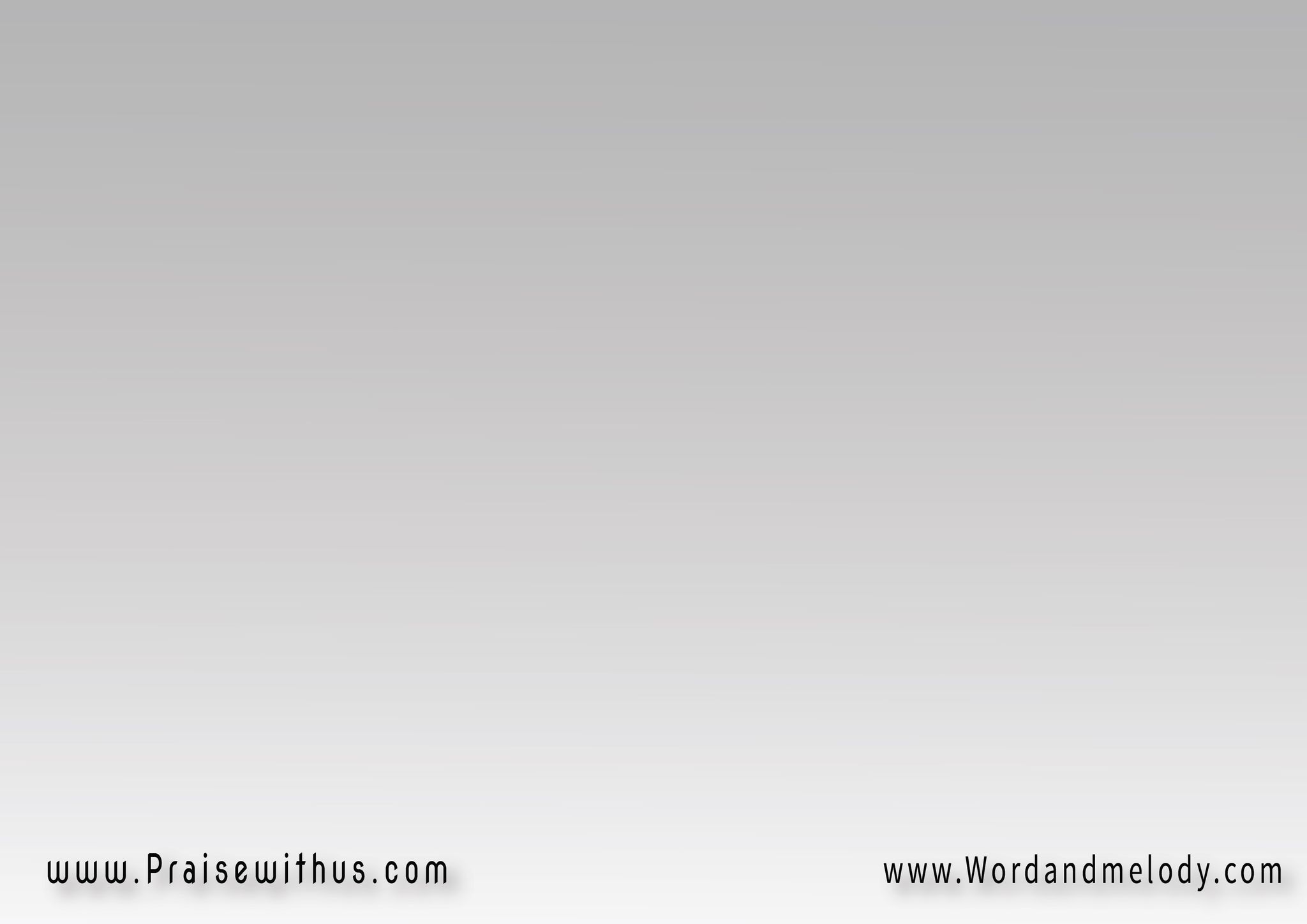 + قال الرب:   
ادعني في يوم الضيق 
  أنقذك.     
فتمجدني لأَنِّي فاديك 
(مز ٥٠: ١٥)
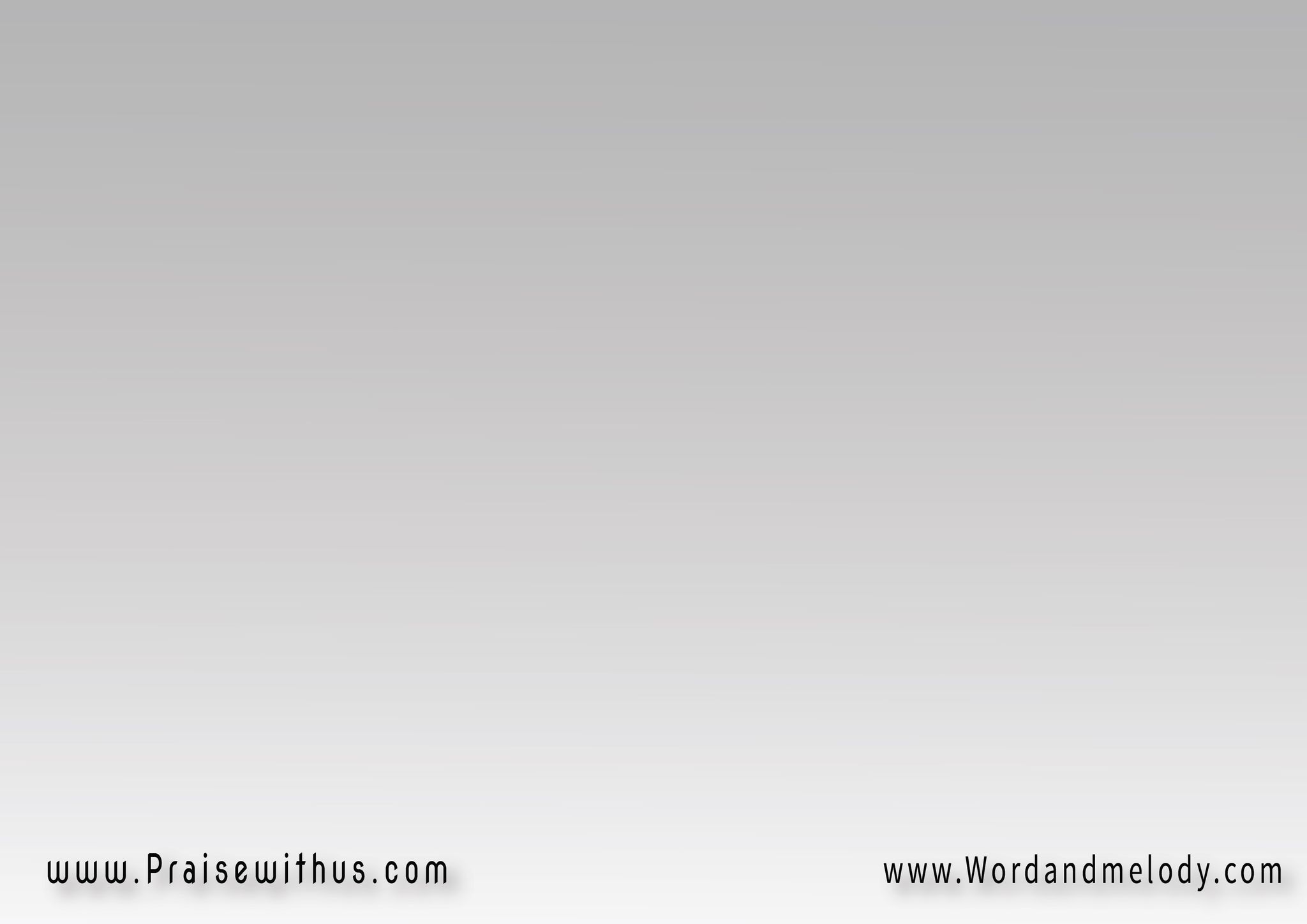 5- 
أنت يا سيدي
ظللتَ رأسي في يوم القتال
  فأحمد اسمك في حضرتك. 
 شجعتني بقوتك. 
(مز ١٤٠: ٧، ١٣).
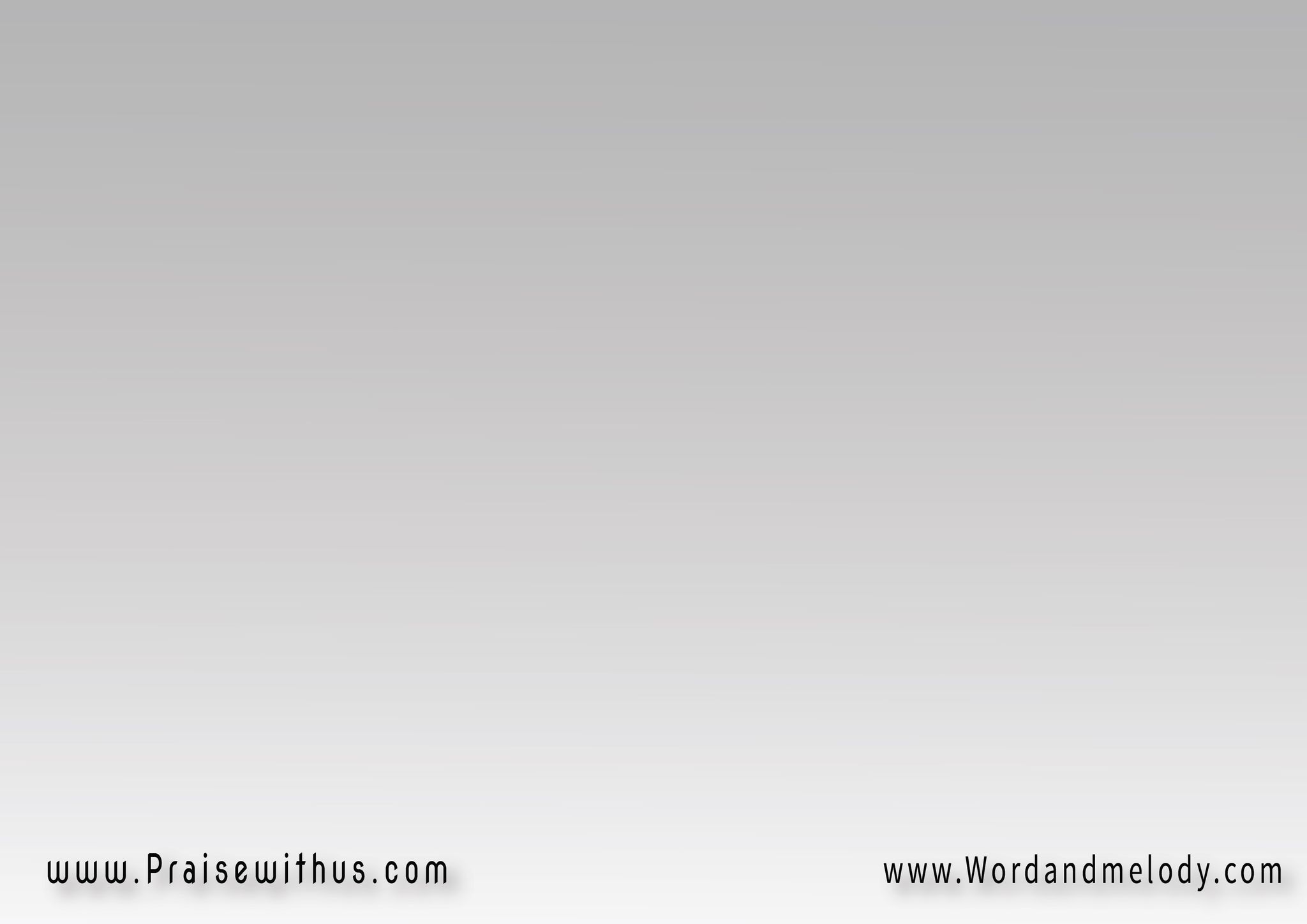 + قال الرب:   
ادعني في يوم الضيق 
  أنقذك.     
فتمجدني لأَنِّي فاديك 
(مز ٥٠: ١٥)
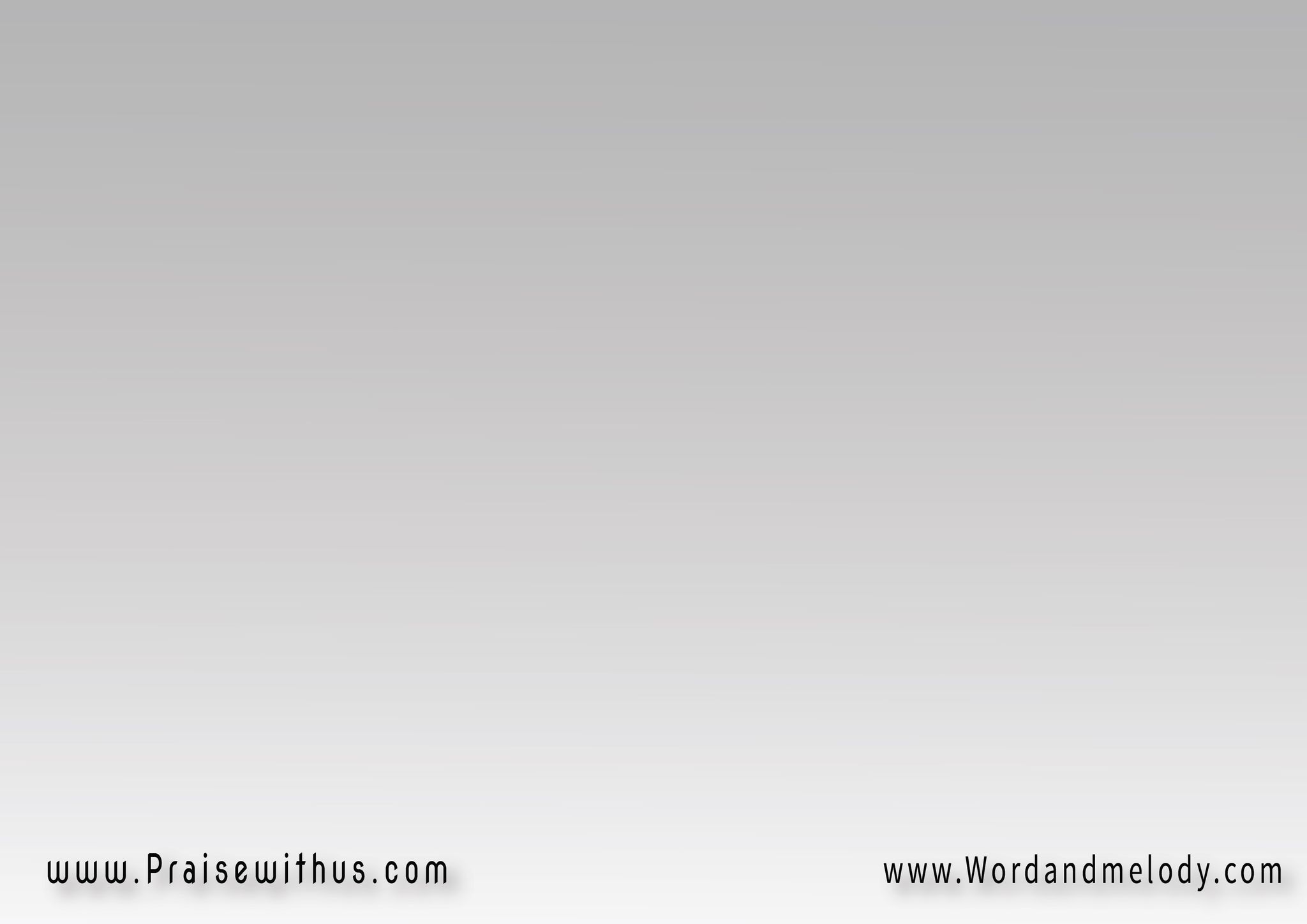 6- 
في يوم الشرّ
 بمظلته يخبئني
على صخرة يرفعني
 وعلى أعدائي رفع رأسي. 
( مز ٢٧: ٥، ٦).
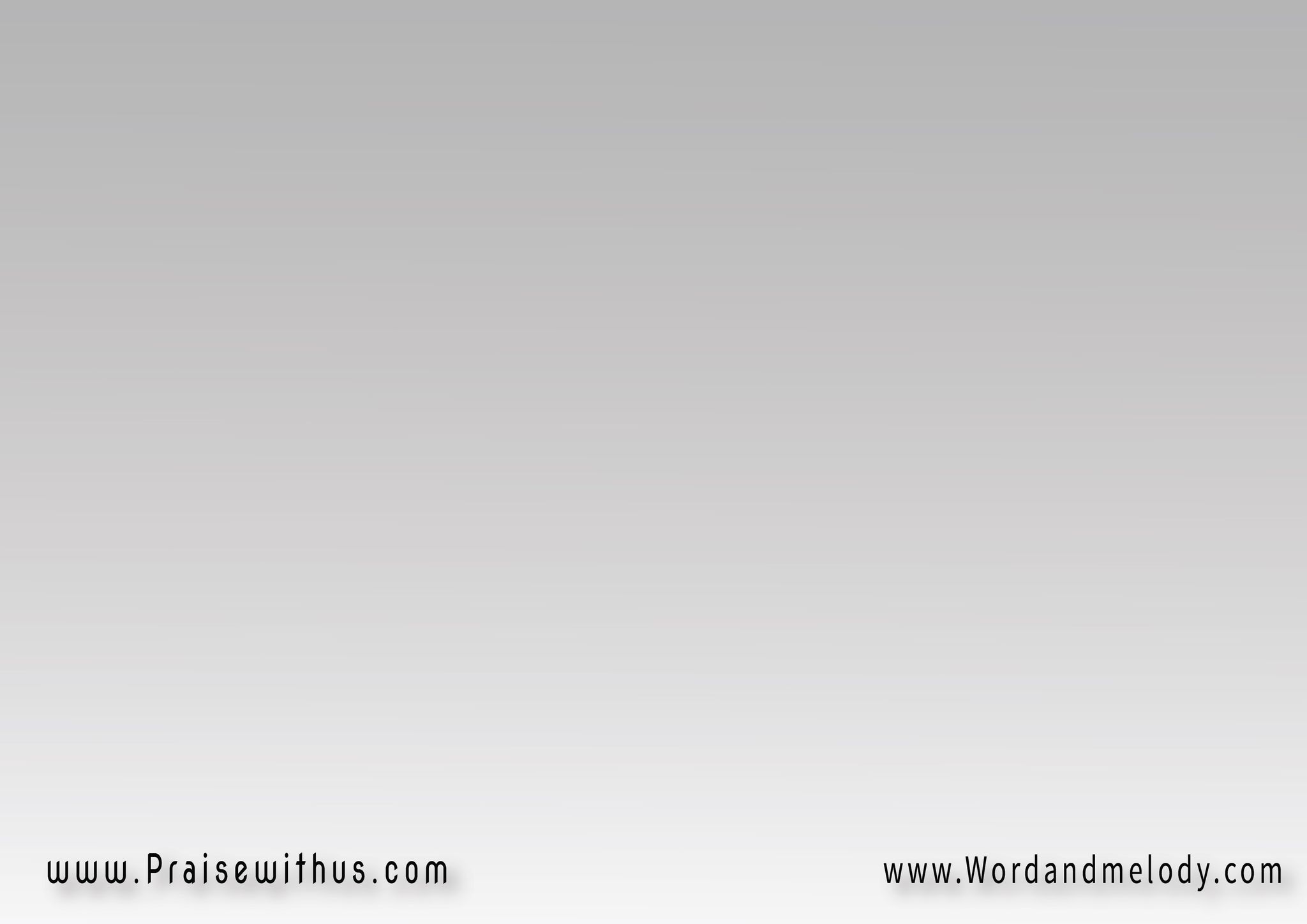 + قال الرب:   
ادعني في يوم الضيق 
  أنقذك.     
فتمجدني لأَنِّي فاديك 
(مز ٥٠: ١٥)
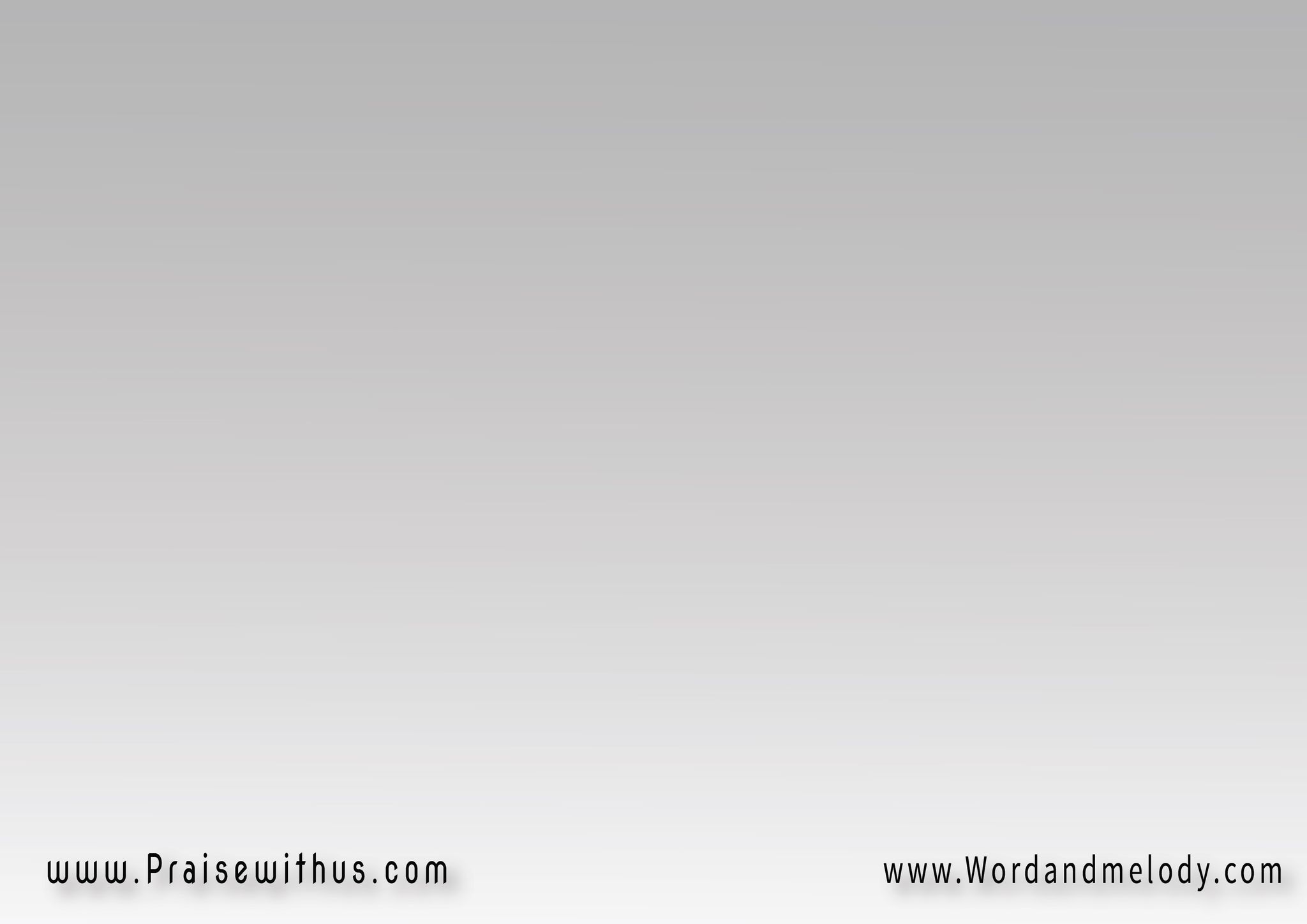 7- 
في يوم شدتي
   يرفعني اسم يسوع المسيح
  هم سقطوا وانكسروا.     
    وأنا قمتُ منتصبا. 
(مز ٢٠: ١، ٨).
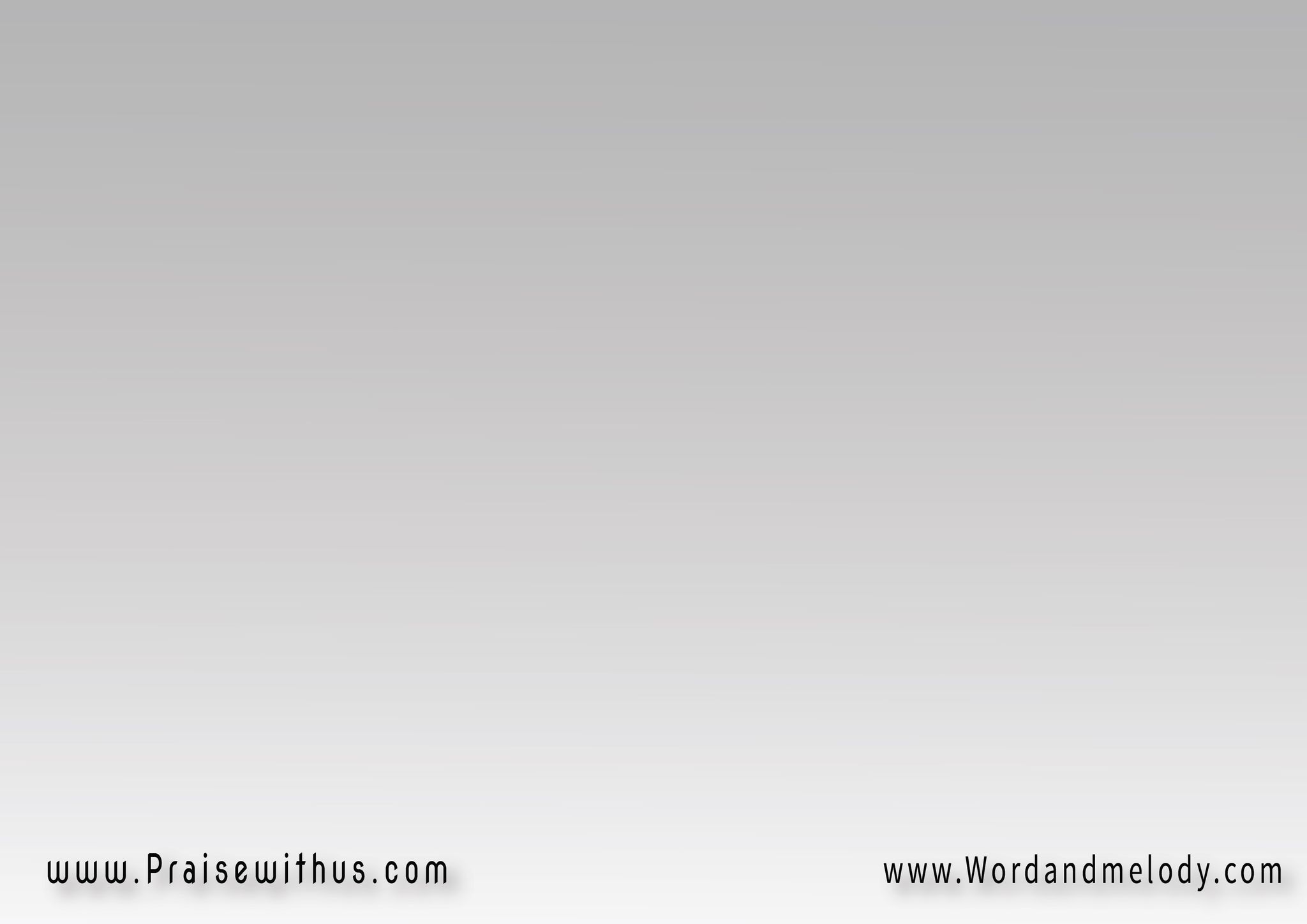 + قال الرب:   
ادعني في يوم الضيق 
  أنقذك.     
فتمجدني لأَنِّي فاديك 
(مز ٥٠: ١٥)
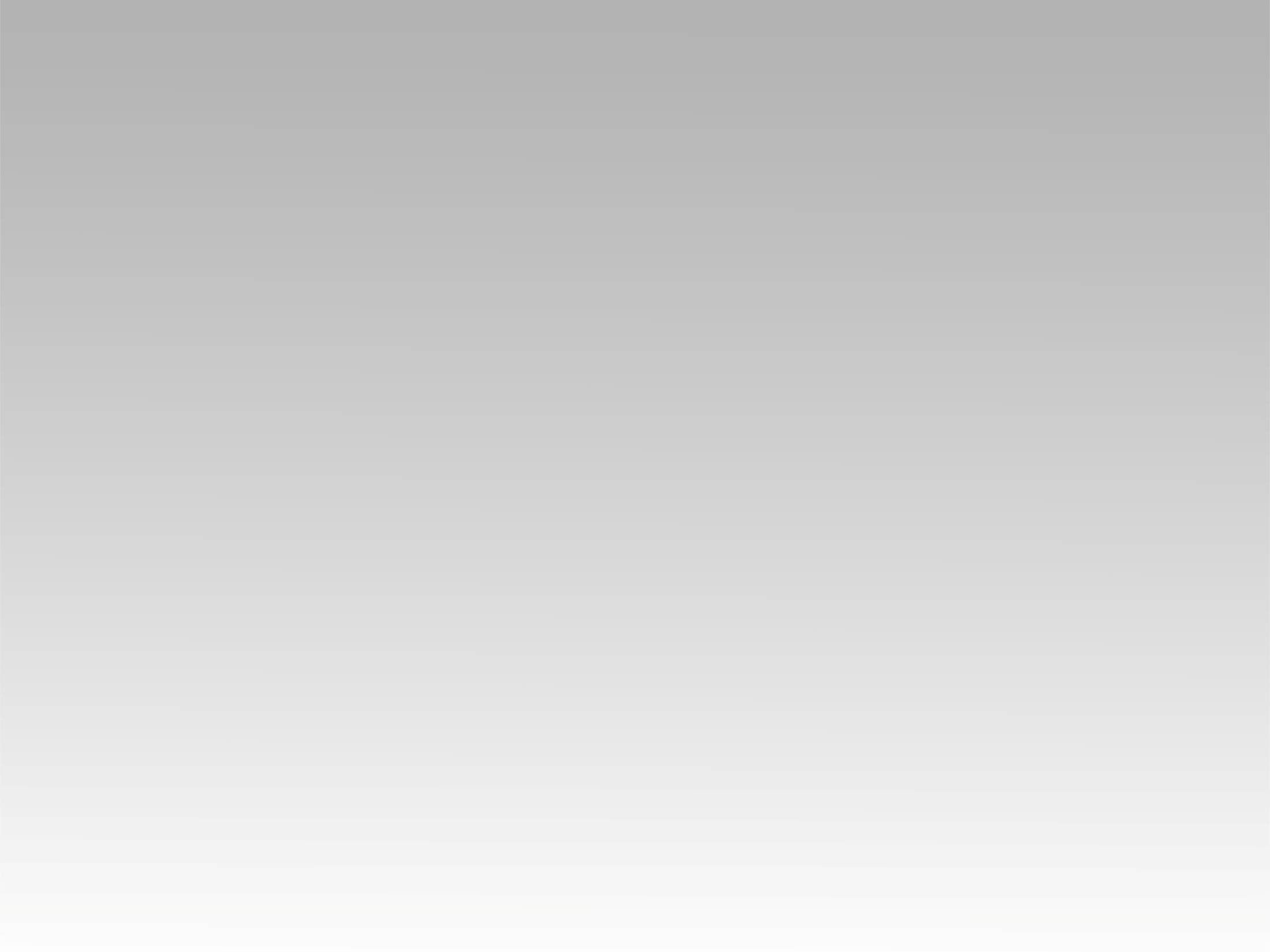 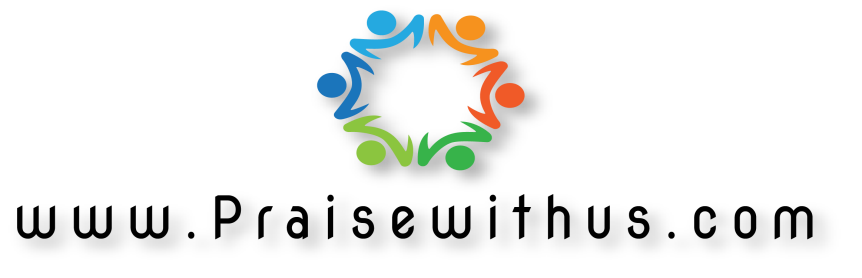